Good staff schedulingand rostering practices intransport
A study for DG MOVE
September 2021
Background to the study
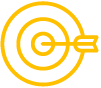 Objectives
To identify good staff scheduling and rostering practices; and
To make practical recommendations to companies in the transport sector on how to improve their systems for different types of jobs/companies/sectors
Scope
EU Member States
All modes of transport and all forms of work: mobile and non-mobile staff
Focus on staff scheduling and rostering or measures directly related to the way work is organised and not to any other work-life balance measures
Both male and female workers
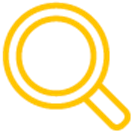 Methodology
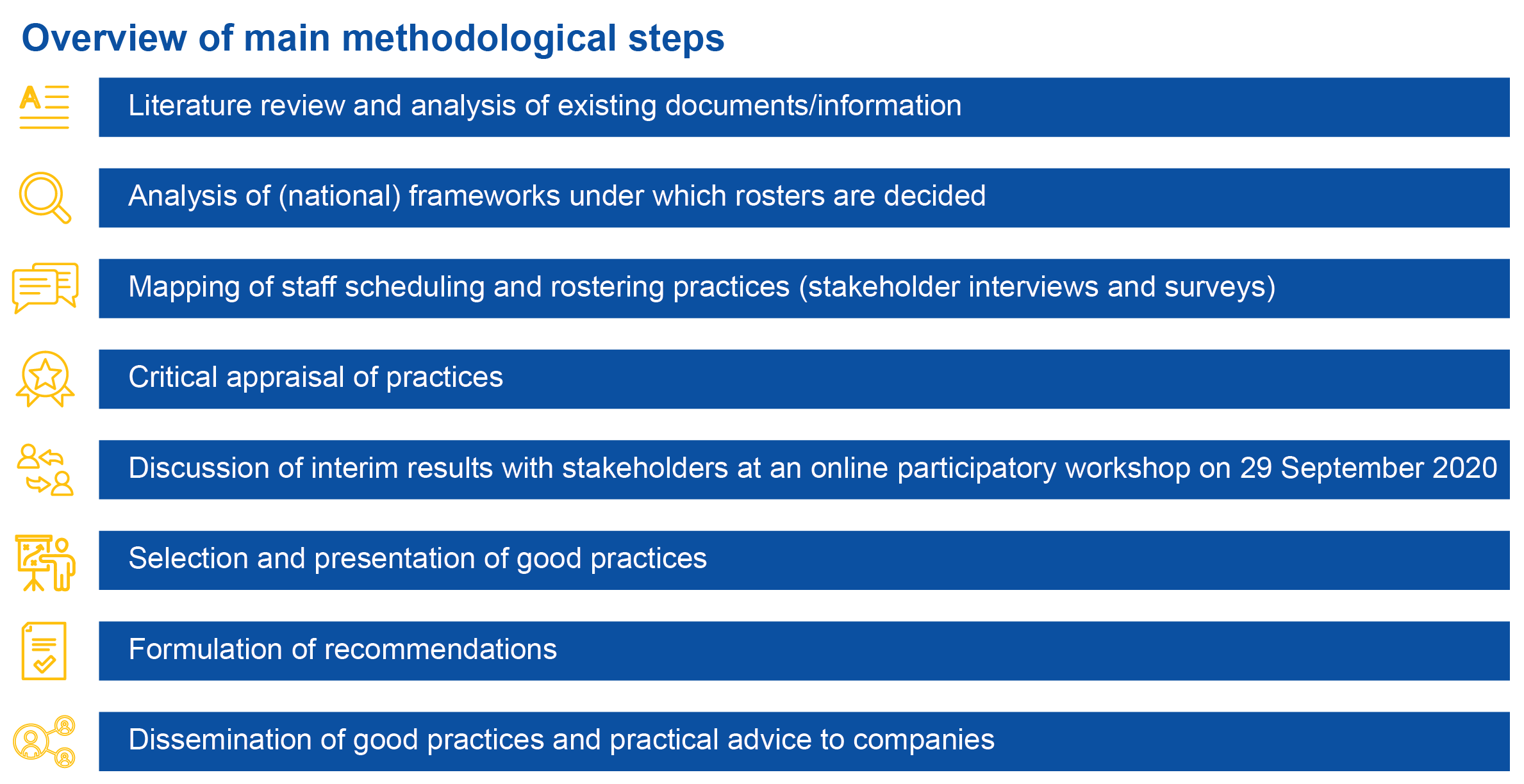 [Speaker Notes: Literature was examined from a wide variety of sources, for example, academic publications, industry positions and policy documents. Some 70 pieces of literature were identified as relevant to this study from this process. 

The first task in the analytical approach aims to develop a typology to facilitate a better understanding of the various parameters influencing staff scheduling and rostering practices. This typology takes into account relevant factors of influence such as legal and other regulatory sources, national and sectoral characteristics as well as other aspects such as company size, public and private status, market conditions, etc. The analysis under this task forms the basis of a refinement of the geographical scope of the study, i.e. identification of groups/clusters of Member States with a similar profile.

Exploratory interviews as well as semi-structured targeted interviews with stakeholders were carried out. Interviews focused on those social partner organisations and/or senior members involved in the respective sectoral social dialogue committees in transport. A total of 30 interviews were conducted with transport stakeholders.

In order to collect information on a large number of current practices, and map them, the study used an online survey disseminated to companies across the transport sector. The aim of the survey is to identify and collect relevant information on current staff scheduling and rostering practices, including their costs and benefits. 

The final analytical step was to conduct a critical appraisal and analysis of the identified types of staff scheduling and rostering practices, focussing in particular on the question of how the identified practices are contributing to better work-life balance of staff and whether key stakeholders involved perceive them as satisfactory.

On the basis of discussions held at a workshop in September 2020, the study selected 41 practices, of which 8 were finally recommended as good practices. 

The study then formulated recommendations for key stakeholders and it also contains a dissemination plan and material for the dissemination of the good practices and practical advice to companies.]
Results of the literature review, survey and interviews
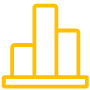 Results and findings
Generally, a lack of transport-specific studies, data and statistical data on staff scheduling and rostering practices; no comparative studies
Limited knowledge of EU-level social partners and professional organisations about concrete practices at national, sector and company level
By contrast, large body of literature and research on general employment and working conditions in transport, in particular as regards mobile staff
From the cross-sectoral perspective, existing data shows significant varieties/gaps between countries as regards staff scheduling and rostering practices in the transport sector that aim to provide better work-life balance
COVID-19 impact: growing uncertainty about future employment (needs); acceleration of mobile working and digital tools
Roster typologies by country clusters
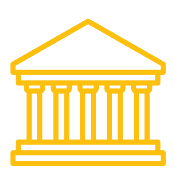 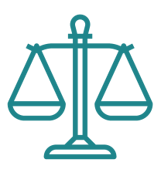 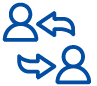 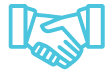 Legend
Social dialogue and co-determination
Driven by collective agreements
State-centred with influence of collective bargaining
Little influence of collective bargaining
Impacts of framework typology on practice
Most documented and reported current practices were found in companies and sectors that belong to the first and second groups of countries, i.e. characterised by strong role of company-level co-determination and collective agreements as major source of regulating working time
It seems that in these countries, the government is also more open to (joint) requests of the social partners demanding better work-life balance, age-related work schedules, promotion of female employment, etc.
By contrast, hardly any practices were found in the remaining groups of countries (though practices may exist) – here, practices depend much more on the quality of the social dialogue at company level as well as the political focus of governments
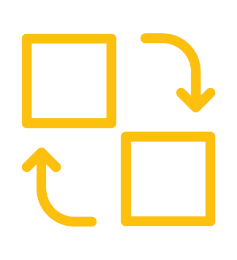 Overview of identified current practices
Type 2: Increased roster control
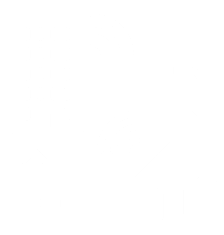 Type 1: Remote and flexible working arrangements
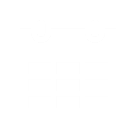 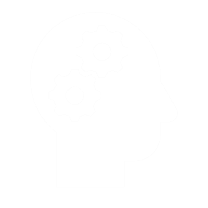 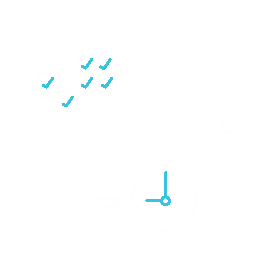 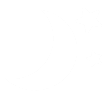 Type 4: Reducing overnight stays and night working
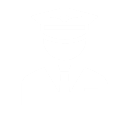 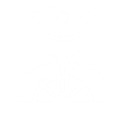 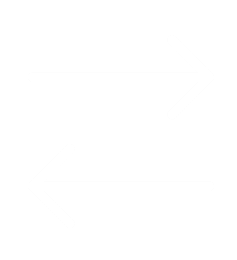 Type 3: Fixing shift preferences permanently
Type 5: Cross-cutting
[Speaker Notes: In terms of type of practice, 24 collected practices are connected with increased roster control, the most for any type so far. 

The next most popular type is practices related to fixing shift preference, with 7 practices. The study collected 7 practices related to remote and flexible working, and one in relation to reducing overnight stays. It also identified 1 cross-cutting practice.]
Overview of identified current practices
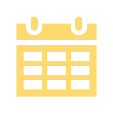 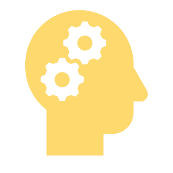 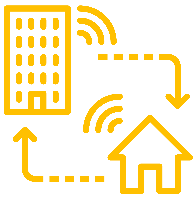 Type 1: Remote and flexible working arrangements: Flexibility in working time and work location (rail); Shared driving and shift-swapping (coach and bus services); Preferential shifts (ports); Worker participation in shift planning (example from the healthcare sector)
Type 2: Increased roster control: Flexible shift working over a 12-week cycle (ports); Participation-oriented shift work patterns (ports); Preferential shift bidding (civil aviation)
Type 3: Fixing shift preferences permanently: Digital tools for shift swapping (ports); Roster preference consideration (logistics); Individual evaluation of shifts for all workers (urban and public transport); Shift buddies (civil aviation)
Type 4: Reducing overnight stays and night working: Avoiding night shifts for older workers (ports); increasing nights spent in the home base (civil aviation)
Type 5: Cross-cutting: Increasing individual choice in shift working (rail)
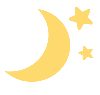 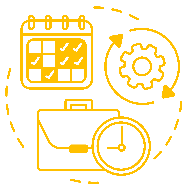 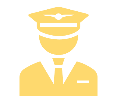 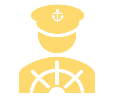 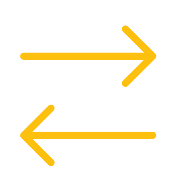 [Speaker Notes: The review and appraisal of the identified practices indicated a rather uneven incidence of practices and type of practices among transport modes. Most of the practices were identified in civil aviation, ports and urban public transport. The high proportion of the workforce engaged in shift and weekend work, recruitment and job attractiveness challenges, large company size, strong collective bargaining history and strong role of public ownership have been identified as possible explanations for this. On the other hand, the lower number of identified practices in maritime transport, road transport (freight as well as passenger/coach) and no identified practice in inland waterways transport, can be linked to operational specific features, a higher share of smaller companies, relatively weak practices of collective bargaining and a strong competitive environment in conjunction with challenges associated with implementing working time rules. It should be noted that other transport modes, such as civil aviation, also operate in a highly competitive environment , which creates pressures in terms of balancing the protection of working conditions with competitive pressures. As regards different staff groups, the analysis of identified practices shows a rather even distribution of practices targeting mobile staff (e.g. crew members, pilots, drivers) as well as non-mobile white- and blue-collar staff engaged in shift work , working at weekends or on bank holidays.]
Critical appraisal of the practices
Drivers for changing existing practice, e.g. business needs, trade union demand (implementation of a collective agreement), legal requirements
Objectives, (expected or actual) benefits and key themes, e.g. increasing productivity, efficiency of work, increasing attractiveness of a job, work-life balance
Scope, e.g. restriction to certain staff categories, restriction to a specific transport mode or company characteristic 
Facilitating factors/impact of digitalisation, e.g. digital tools, apps, software
Crucial success factors, e.g. involving workers in planning and design, support by highest management level, accompanying communication strategy, buy-in by majority of workers
Hindering factors and barriers, e.g. monetary costs, administrative burden,                                    corporate culture, company size
Transferability, replicability and scalability, e.g. the extent to which a practice is transferable to other transport modes and other occupations in the transport sector, the potential to apply the practice in (1) companies of different size (2) other countries
Key aspects addressed in the evaluation of practices:
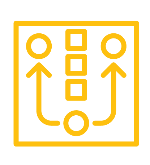 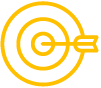 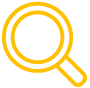 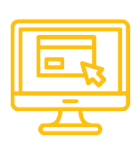 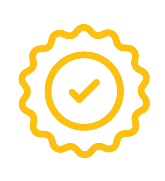 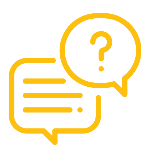 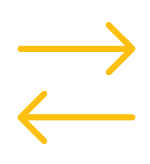 Critical appraisal of the practices
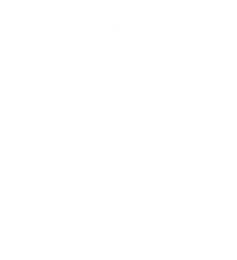 By country
By mode
By staff group
Even distribution of practices targeting mobile staff (e.g. crew members, pilots, drivers) as well as non-mobile white- and blue-collar staff engaged in shift work, working at weekends or on public holidays.
Uneven incidence of practices and type of practices amongst transport modes. Most practices – more than 80% -  were identified in civil aviation, ports and urban public transport as well as rail.
Only very few practices in Central and Eastern Europe, all of which are concentrated in urban public transport and railways. Most practices across all transport modes were found in the Northern and Western Continental cluster of Member States (Denmark, Finland, Germany, Netherlands, Austria). While some practices across all transport modes were also found in Southern Europe, the practices identified in the Anglo-Saxon group of countries are mainly concentrated in the civil aviation sector.
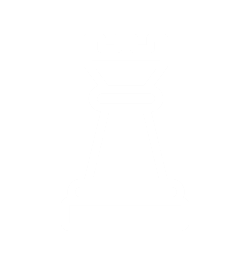 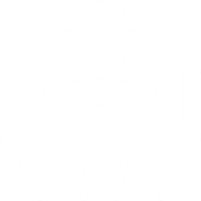 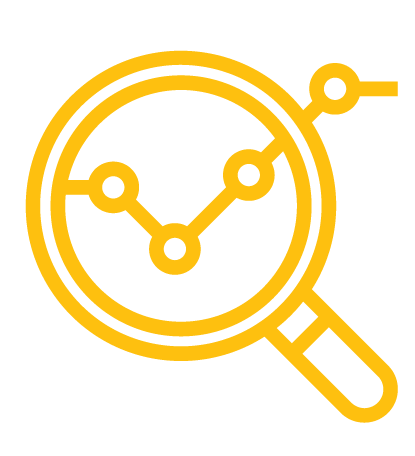 Key themes and objectives
A key emerging theme for the practices across all transport modes is better work-life balance
Many have a multiple purpose, such as: 
combining more individual choice in rostering and staff scheduling with options such as working time reduction, additional holidays or rest time, part-time work, working from home
improving shift-planning and rostering 
adjusting shift schedules and rosters in order to making the profession more attractive 

Strong trend of trying to improve working conditions to fill staff shortages for mobile staff such as bus and truck drivers, blue-collar workers in technical/maintenance jobs, security guards and customer services and other areas characterised by shift work and work at weekends or at night
Aim of increasing productivity and efficiency by an optimisation of staff scheduling and rostering practice
Hindering and favouring factors
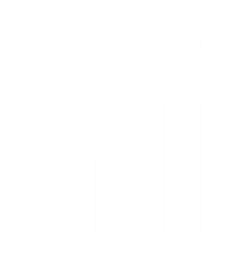 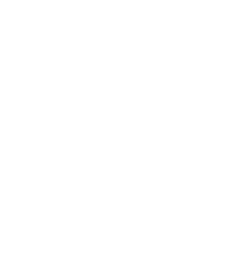 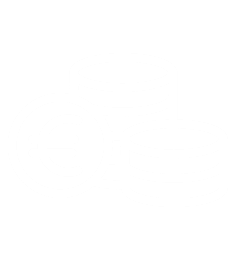 Benefits
Costs
Other factors
Include company size, presence of collective bargaining and co-determination, public policies and social dialogue.
Seen differently by employers and workers:
Employers highlight recruitment and retention, attractiveness, image of the company as an employer, motivation of workers, reduction of absenteeism, improved health and safety, reduction of accidents and/or increased retention; 
Workers highlight better work-life balance, motivation, health, security, and - depending on specific practice – additional holidays, reduced working time, reduction of night work, reduction of work on weekends, possibility to combine work and care responsibilities.
Direct monetary costs, cost of HR involvement, administrative burden. Costs could be significant, including hiring new staff and purchasing technology, but also difficult to quantify over the longer term.
Transferability, scalability and replicability
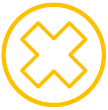 Barriers to transferability include: 
Differences in the pressure on employers/companies to offer better work-life balance and make working time conditions more attractive due to recruitment problems
Differences in the operational environment of mobile staff in different transport modes

Factors that can help transferability include: 
Software solutions and specific IT tools (e.g. smartphone apps)
Tailoring of solutions to specific circumstances

Barriers to scalability: what works in larger companies may not be possible in smaller companies
Barriers to replicability: differences in the national frameworks and regulation of working time, influence and role of social dialogue and collective bargaining, market conditions, competition environment and business strategy
[Speaker Notes: Stakeholders at the company level as well as national and European level of specific sectors have highlighted in particular the difficulties of transferring practices from one sector to another in a given country as well as the barriers of transferability of current practices across borders in a specific mode of transport. 

As regards scalability (defined as the potential to apply the practice in companies of different sizes), smaller companies will find it much more expensive to develop their own tailored solutions. Also, certain practices that include specific offers for certain staff groups (e.g. no obligation to work night shifts for older workers or no weekend shifts for women) require a certain workforce size (and the availability of sufficient numbers of workers who are interested or able to work at night or weekend).

In relation to replicability (defined as the potential to apply the practice in other countries that have a different legal framework), it can be said that practices that are based on collective agreements at sectoral or company level generally might be difficult to implement in an environment where such practices do not exist.]
Results of the critical appraisal
Following the critical appraisal of the good practices, three different forms or groups of practice can be identified:
Mainly management and business-driven practices that aim for an optimisation of staff scheduling and rostering
Social partner-driven practices at company, sector or public policy level that are aiming to improve work-life balance within a company or sector
Practices that combine both approaches by integrated measures, i.e. improving work-life balance for workers while seeking also to increase efficiency of staff scheduling and rostering
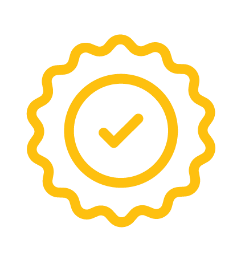 Final selection of 8 good practices
Legend
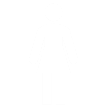 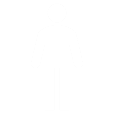 1. Collective agreement
4. Preferential shift bidding (persons)
7. Swapping shifts
Non-mobile workers
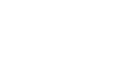 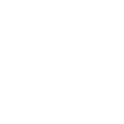 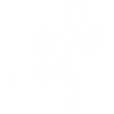 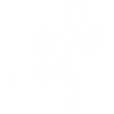 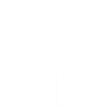 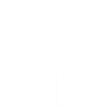 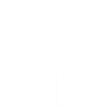 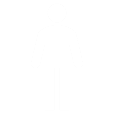 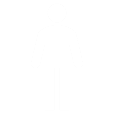 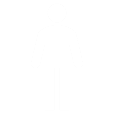 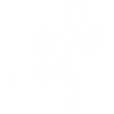 Mobile workers
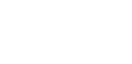 Railway
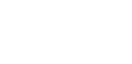 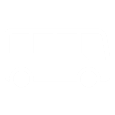 8. Avoiding night shifts for certain groups
5. Shift preference (location)
2. Shift notice
Road
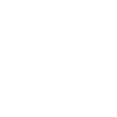 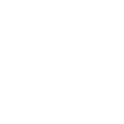 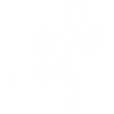 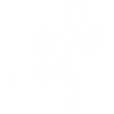 Urban public transport
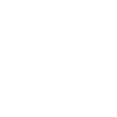 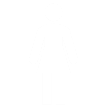 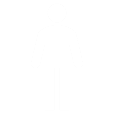 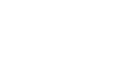 3. Preferential shift bidding (time)
6. Accommodating workers’ needs
Ports
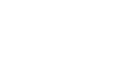 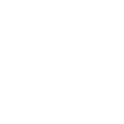 Civil aviation
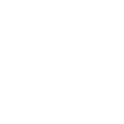 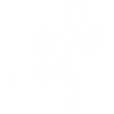 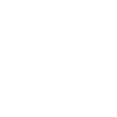 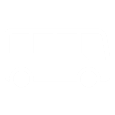 [Speaker Notes: Collective agreement. Under this good practice, the collective agreement covers all workers in a particular transport sector and provides flexibility to the workers in their working time and in their location of work, both for mobile and non-mobile workers. The main aim of the agreement, in relation to rostering and staff scheduling, is to facilitate a better reconciliation of work and private life and to improve the work-life balance of workers as a result of this.
Shift notice. This good practice includes two concrete actions. First, it covers shared driving regarding routes. This means that two bus drivers share the same route as a drivers’ duo on one full-time position, which makes part-time work easier to arrange. Second, it covers internal shift swapping. Due to the nature of a bus driver job, it can be very difficult for the company to fully accommodate the wishes and needs of its workers for a good work-life balance. However, some categories of workers can be willing to be available on short notice if they are provided with a financial incentive and paid accordingly. 
Preferential shift bidding (time). Under this good practice, mobile workers are able to choose preferred shifts. These preferences are taken into account and if possible granted when the schedule is drafted. The major objective is to reach a better work-life balance of workers and to reduce labour shortages by accommodating the workers’ needs where possible, given organisational and operational constraints. 
Preferential shift bidding (persons). This good practice allows staff members to indicate with which colleague they do or do not want to be in the same shift. Under this ‘buddy system’, workers can nominate a colleague they would always like to work with. They can also nominate a colleague who they would never like to work with. This is especially relevant to improve the work-life balance of partners working as colleagues in mobile jobs, such as aviation, in particular when they need to reconcile their working life with childcare or other caregiver functions. For these workers, certainty with respect to the organisation of the working time of the partner is just as important as certainty in relation to the organisation of their own working time.
Shift preference (location). This good practice enables workers to declare their preferred route or location of work, which would allow them, for example, to spend as many nights as possible in their home base. This accommodates the need of some groups in the workforce to spend as little time away from the home base as possible, in order to reconcile their work schedule with their private life. From the employer’s side, this practice can be a way to increase the attractiveness of the sector and the company as such, especially to workers with young children or other caregiving  responsibilities.
Accommodating workers’ needs. Under this good practice, an agreement between the employer and the works council led to the joint development and implementation of a new system of shift work that takes the interests and needs of the different groups of workers into account. Due to the use of digital tools and GPS solutions, transport and infrastructure companies are able to better schedule their operations, thereby reducing the amount of overtime work and making productivity gains. Both, employer and workers, benefit from this, as the employer reduces levels of overtime pay and the workers are better able to reconcile their work with their private life. This solution requires a joint understanding from the management and worker representation of the type of solution that needs to be applied.
Swapping shifts. This good practice is focusing on the implementation of digital tools to facilitate the possibility of swapping shifts as well as swapping free days. The aim is to make shift swapping easier, but also to develop tools that allow for more self-organisation of workers. Such tools complement existing company-wide applications (apps) for worker communication and information. 
Avoiding night shifts for certain groups. This good practice is focusing on the introduction of new shift plans that aim to avoid night shifts for certain, more vulnerable, groups, for example older workers. These plans include the provision that older workers and workers who, for health reasons, are not able to work night shifts will be excluded from working during night shifts. In order to allocate night shifts according to demand, some workers will almost entirely work at night, but this will be carried out on a voluntary basis. The employer can motivate (younger) workers to work in unpopular shifts by offering incentives . Therefore, a strong engagement of workers from the very start of the design process to the implementation is crucial for the success of this practice.]
Conclusions
Focus: the operational aspects of staff scheduling and resourcing practices
The legal and regulatory framework is valuable for enabling or shaping practices 
Variations of approach exist and may influence the transferability and replicability of practices
The different characteristics of transport modes and the type of work can impact the implementation of practices
The reasons for introducing scheduling and rostering practices can vary greatly between companies, covering factors such as recruitment and retention or accommodating the shift patterns of a large workforce
Worker needs include improved work-life balance, and accommodating specific needs of specific groups of workers
[Speaker Notes: • Focus: In terms of available literature, while the issue of rostering and scheduling is being tackled, the focus seems to be more on operational aspects (resource allocation problem) than on the economic and other impacts of the application of rostering and scheduling practices;

• Legal and regulatory framework: the study has highlighted the importance and value of the legal framework and other regulatory sources, such as social dialogue outcomes and collective bargaining agreements, as a means of enabling or shaping these practices. The analysis also showed the variations in approach that exist across the EU Member States (which can be clustered into 4 distinct types) as well as variation across transport modes. This variation of approach may influence the transferability and replicability of a practice;
• Variations of approach: while this study was not able to carry out an exhaustive mapping, it shows that such practices are applied across different transport modes (and in sectors beyond the transport sector). However, the different characteristics of each transport mode, the type of work (mobile or non-mobile), and the framework conditions can have an impact on how widely they are spread, as well as on their focus;
• The reasons behind the introduction of such scheduling and rostering practices can vary between each company and naturally reflect a company’s specific operating conditions and the market environment. In general terms, these practices seem to address a range of needs, from recruitment/retention issues, to accommodating a large number of personnel working in shifts and rosters, to strong social dialogue strong collective bargaining and a high influence of company-level worker representation and participation. On the workers’ side, the needs that were reported are improved work-life balance, although the specific needs vary according to the individual situation of workers, and accommodating the needs of specific categories of workers]
Recommendations at EU level
Recommendation to the Commission:
Devise initiatives to present and disseminate good practices of rostering and staff scheduling in transport. This could include mutual learning events, seminars, workshops and material to be included on Commission and national government websites, in addition to social media 
Recommendation to the EU-level social partners:
Use the framework of the European sectoral social dialogue to further discuss good working time scheduling and rostering. This could be through arranging seminars or workshops through channels such as European social dialogue committees
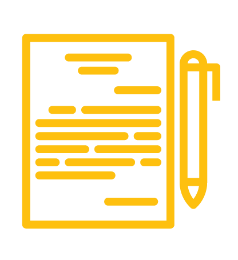 [Speaker Notes: Devise initiatives to present and disseminate good practices of rostering and staff scheduling in transport The dissemination plan designed in this report is addressed to the European Commission. It contains practical tips for companies willing to change their staff scheduling and rostering system to improve work-life balance. Dissemination could be achieved by means such as events to exchange experiences, seminars to exchange good practices, and material to be included on Commission websites. Social media can also be used to disseminate messages around good practices. This could take place in the next 2 years.
Use the framework of the European sectoral social dialogue to further discuss good working time scheduling and rostering. Social dialogue has played a significant role in reducing the gaps that exist between EU countries in relation to work-life balance regulation or practices and should be further developed, in order to contribute to the further improvement of work-life balance. The EU-level social partners could do this within the European Sectoral Social Dialogue by discussing the principles around working time scheduling and sharing the good practices identified in this study, in addition to disseminating other material designed to support the development of good working time scheduling and rostering practices.]
Recommendations for Member State governments
Devise national-level initiatives to present and disseminate good practices of rostering and staff scheduling in transport

Encourage rostering and staff scheduling practices in transport that are based on strong cooperation between employers and worker representatives
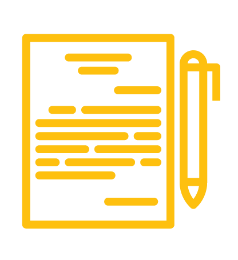 [Speaker Notes: Devise national-level initiatives to present and disseminate good practices of rostering and staff scheduling in transport. Building on the dissemination activities at EU level, Member States should develop national and/or targeted initiatives that aim to increase outreach to individual companies in the transport sector. This could be achieved through means such as national, regional or sectoral seminars, including relevant material on government websites and using social media to disseminate and promote an inclusive national discussion. This will help to share awareness and knowledge about practices that aim to improve work-life balance;
Encourage rostering and staff scheduling practices in transport  that are based on strong cooperation between employers and worker representatives. Many of the practices identified in this study did not pass the final selection as good practices as they lacked elements such as worker involvement, tailoring and flexibility. It is often difficult to balance flexibility with service provision. However, it is crucial to encourage practices that involve strong cooperation and collaboration between employers – either through employer representatives or directly at company level – and worker representatives. These practices also need to be flexible enough to be tailored to organisational and individual needs, centring on work-life balance, and adapted to changing circumstances. This increased cooperation could be achieved by encouraging employers and their representatives, including employer associations, and worker representatives, to develop an ongoing dialogue at national and/or sectoral level on staff scheduling and rostering.]
Recommendations for national-level social partners
Develop sectoral initiatives to share good practices of rostering and staff scheduling in transport

Encourage examination of what is possible within existing legal and collective bargaining frameworks
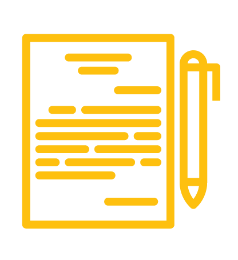 [Speaker Notes: Develop sectoral initiatives to share good practices. Social partner organisations, should develop sectoral initiatives to share good practices within the transport sector, aimed at improving work-life balance. These initiatives, based on seminars and schemes designed to provide support to companies wishing to introduce new practices, could be developed in the medium term;
Encourage examination of what is possible within existing legal and collective bargaining frameworks. The social partners should collaborate to find flexibility in terms of staff scheduling and rostering practices, while remaining within the bounds of existing national legislation and collective agreements. All stakeholders should collaborate on an ongoing basis on what is possible and what can benefit both employers and the work-life balance of workers, within the given regulatory framework. To this effect, organising seminars in the medium term and on an ongoing basis at all levels, including national, regional, local and company level, as appropriate to the circumstances, in which views can be exchanged, would be beneficial;]
Recommendations for both national governments and national social partners
Tailor rostering systems in transport to individual circumstances and relevant contexts

Encourage the development of good practices in particular in inland waterways and maritime transport
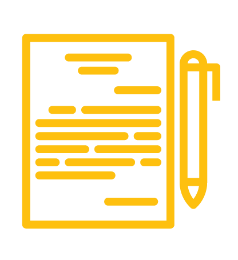 [Speaker Notes: Tailor rostering systems to individual circumstances and relevant contexts. Given the variety of conditions existing across transport modes and countries, a ‘one-size-fits-all’ approach to rostering and scheduling practices will most likely have little acceptance and possibly little take-up and positive effects. It would also clash with national legislation and/or social dialogue traditions. Therefore, it is important for relevant actors at national level, which includes national governents and social partners, to tailor approaches in order to achieve the best results for employers and the work-life balance of workers;
Encourage the development of good practices in particular in inland waterways and maritime transport. This study has identified clear sectoral gaps in the selection of good practices. National governments and social partners, should aim to encourage the development of good practices on working time scheduling and rostering in inland waterways and maritime transport, where so far none could be identified. This could include targeted seminars for exchange of good practices in the transport sector, aimed specifically at companies in these sectors. Such seminars could be organised during the course of the next 2 years;]
Recommendations for employers and employers’ organisations
Involve transport workers and their representatives in designing new rostering systems

Assess the staff scheduling and rostering system currently in place to understand whether it still meets the needs of the transport workforce

Plan and prepare implementation of staff and scheduling practices in transport carefully and properly

Learn from good staff scheduling and rostering practices in transport and incorporate elements that best fit the situation
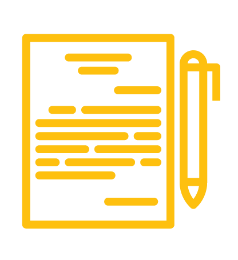 [Speaker Notes: Involve transport workers and their representatives in designing new rostering systems. Close collaboration between employers and workers in the design of a new scheduling and rostering system in transport should be the norm, as it helps not only with take-up but will also make sure that it properly addresses the needs of both sides;
Assess the staff scheduling and rostering system currently in place to understand whether it still meets the needs of the workforce. The next step is to determine whether any improvements or adjustments are needed in order to maximise the benefits for both sides, also with a view to creating incentives for new recruitment. It is of key importance to involve the workforce in this process. The assessment should also identify any necessary staff training that will help the workforce use current or future technology to support adjustments in staff scheduling and rostering;

Plan and prepare implementation of practices carefully and properly. Good staff scheduling and rostering practices create benefits for both employers and workers. The introduction of these practices needs to be carefully planned by employers, who need to consider properly the precise needs of their business and the work-life balance needs of their workers. This is particulary important as the management’s commitment to the introduction of these practices is key, particularly in larger organisations. Planning should include the provision of the necessary training to enable the workforce to work with the technological tools designed to facilitiate staff scheduling and rostering practices;
Learn from good practices and incorporate elements that best fit the situation. Practices that work well in other countries or sectors can be particularly inspiring for employers and much can be learnt from these practices. It may not be possible to transfer a practice wholesale. Therefore, employers need to identify which elements of a practice could be suited to their particular business in order to gain maximum benefit for all, including improved work-life balance for workers;
Harness technology to meet the needs of both the company and its workers. Technological solutions (e.g. apps) can be important facilitating factors in introducing and working under a new scheduling and rostering scheme. Employers should ensure that the technology matches the specific needs and the characteristics of the business and of the diversity of their workers. They should provide the necessary training to ensure acceptance and develop relevant competences;
Devise training to keep up with technological developments. Future staff scheduling and rostering practices are likely to involve technology to an increasing degree. It is therefore vital that companies have the capacity to work with evolving technological applications. This is likely to involve a coordinated training programme for all those who will be affected by the development of new technologies;
Design robust staff scheduling and rostering practices. The COVID-19 pandemic has shown how difficult it is to maintain even long-standing staff scheduling and rostering practices during times of crisis. Future staff scheduling practices need to be designed to be robust enough to withstand economic shocks so as to continue to ensure the benefits of good staff scheduling and rostering systems to both companies and the work-life balance of workers.]
Recommendations for employers and employers’ organisations
Harness technology to meet the needs of both the transport company and its workers

Devise training to keep up with technological developments in transport

Design crisis-resilient staff scheduling and rostering practices in transport
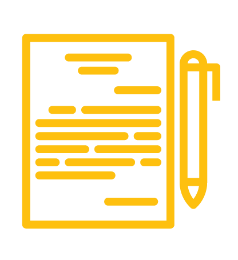 [Speaker Notes: Involve transport workers and their representatives in designing new rostering systems. Close collaboration between employers and workers in the design of a new scheduling and rostering system in transport should be the norm, as it helps not only with take-up but will also make sure that it properly addresses the needs of both sides;
Assess the staff scheduling and rostering system currently in place to understand whether it still meets the needs of the workforce. The next step is to determine whether any improvements or adjustments are needed in order to maximise the benefits for both sides, also with a view to creating incentives for new recruitment. It is of key importance to involve the workforce in this process. The assessment should also identify any necessary staff training that will help the workforce use current or future technology to support adjustments in staff scheduling and rostering;

Plan and prepare implementation of practices carefully and properly. Good staff scheduling and rostering practices create benefits for both employers and workers. The introduction of these practices needs to be carefully planned by employers, who need to consider properly the precise needs of their business and the work-life balance needs of their workers. This is particulary important as the management’s commitment to the introduction of these practices is key, particularly in larger organisations. Planning should include the provision of the necessary training to enable the workforce to work with the technological tools designed to facilitiate staff scheduling and rostering practices;
Learn from good practices and incorporate elements that best fit the situation. Practices that work well in other countries or sectors can be particularly inspiring for employers and much can be learnt from these practices. It may not be possible to transfer a practice wholesale. Therefore, employers need to identify which elements of a practice could be suited to their particular business in order to gain maximum benefit for all, including improved work-life balance for workers;
Harness technology to meet the needs of both the company and its workers. Technological solutions (e.g. apps) can be important facilitating factors in introducing and working under a new scheduling and rostering scheme. Employers should ensure that the technology matches the specific needs and the characteristics of the business and of the diversity of their workers. They should provide the necessary training to ensure acceptance and develop relevant competences;
Devise training to keep up with technological developments. Future staff scheduling and rostering practices are likely to involve technology to an increasing degree. It is therefore vital that companies have the capacity to work with evolving technological applications. This is likely to involve a coordinated training programme for all those who will be affected by the development of new technologies;
Design robust staff scheduling and rostering practices. The COVID-19 pandemic has shown how difficult it is to maintain even long-standing staff scheduling and rostering practices during times of crisis. Future staff scheduling practices need to be designed to be robust enough to withstand economic shocks so as to continue to ensure the benefits of good staff scheduling and rostering systems to both companies and the work-life balance of workers.]
Recommendations to workers’ organisations
Develop information, advice and guidance for member organisations in transport

Showcase good practices of rostering and staff scheduling in transport

Compile and use information on the needs of the transport workforce

Promote a positive attitude in the transport sector towards new technology and upskilling
[Speaker Notes: Develop information, advice and guidance for member organisations. Trade unions at EU and national level should develop information, advice and guidance for their member organisations on good staff scheduling and rostering arrangements and promote it through different information channels to suit the individual needs of companies and workers. This should also include advice on how to ensure that the workforce is adequately trained to use any new scheduling and rostering tools;
Showcase good practices of rostering and staff scheduling. Trade unions at EU and national level should showcase good practices on staff scheduling and rostering through activities such as seminars in which discussions and exchanges on work-life balance and the implementation of practices in transport and other sectors can take place;
Compile and use information on the needs of the workforce. Worker representative bodies in companies should gather and analyse information about the needs and preferences of the workforce in relation to staff scheduling and rostering (e.g. through surveys), in order to know the work-life balance needs of their members and how these might change over time, notably taking into account and anticipating the needs of future workers and new recruits;
Promote a positive attitude towards new technology and upskilling. It is important that the workforce is well equipped to use the latest technologies that facilitate the introduction of new staff scheduling and rostering practices. Trade unions at EU and national level can play an important role in promoting the benefits of this and in giving practical advice on the relevant upskilling opportunities offered by the employer, and on the use of new technology.]
Thank you
© European Union 2020
Unless otherwise noted the reuse of this presentation is authorised under the CC BY 4.0 license. For any use or reproduction of elements that are not owned by the EU, permission may need to be sought directly from the respective right holders.
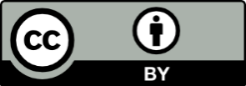